What Does Effective Teaching of Adults Look Like?
Marian Thacher
American Institutes for Research
mthacher@air.org
Agenda
Background and rationale for the Adult Education Teacher Competencies
Focus on Domains 2 and 3
Using the competencies and Instructor Competencies Self Assessment (ICSA) for evaluation and professional development planning
Questions, Closing, Evaluation
2
Session Objectives
To gain an overview of the domains and competencies  
To build your capacity to identify the skills and knowledge required for effective teaching
To learn how to use the Instructor Competencies Self Assessment (ICSA) to target areas for improvement as the basis of a plan for improving instruction
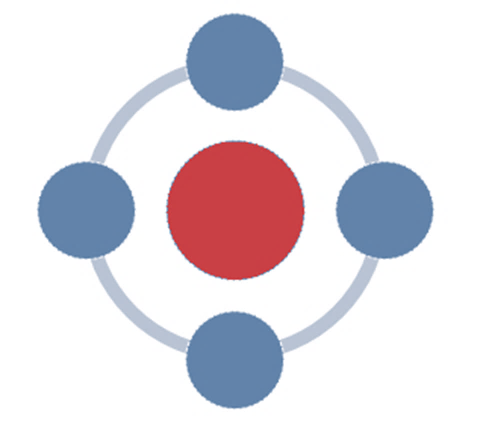 3
2 Polls
Your role
Years of experience
4
[Speaker Notes: 2 polls.]
Discussion 1
Each chat box has a statement about teaching adults. 
Choose the one you feel the most akin to.
Post in the box why you chose this one, and an example of how you do this
If you’re not in the classroom, give an example of how a teacher might do this
5
[Speaker Notes: 4 chat boxes. Post one of these at the top if each:
It is important to adapt instruction based on formative and summative assessment data.
It is important to use instructional techniques that are effective with adult learners. 
It is important to communicate high expectations of learners and motivate them to persist to meet their goals.
It is important to possess content area knowledge and teaching skills required for subjects and populations taught.]
The Four Domains
6
The Four Domains
The four broad areas of activity for an adult education teacher:
Monitors and manages student learning and performance through data.
Plans and delivers high-quality evidence-based instruction.
Effectively communicates to motivate and engage learners.
Pursues professionalism and continually builds knowledge and skills.
7
Overview of the Adult Education Teacher Competencies (AETC)
8
Development of the AETC
Project funded by OCTAE
Designed to support teachers in the adult education classroom 
Resources available on LINCS
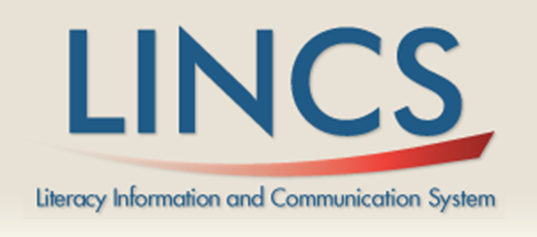 9
Competencies Defined
What do you think of when you hear the word “COMPETENCIES”?
10
[Speaker Notes: Tell participants to take a moment to reflect on the term “competencies.” Ask three or four participants to share a couple of words that come to mind when they think of this term. Write the terms on chart paper.

Then, click to reveal the definition on the slide. 

Say: Dubois (duh-BWA) provides the following definition of competencies. (Give participants time to read the slide.)

Note any commonalities between the definitions that participants gave and the definition from Dubois.]
Competencies Defined
Those characteristics—knowledge, skills, mindsets, thought patterns, and the like—that when used whether singularly or in various combinations, result in successful performance.
					Dubois (1998)
Dubois, D. (Ed.) (1998). The competency casebook. Amherst, MA: HRD, & Silver Spring MD: International Society for Performance Improvement.
11
[Speaker Notes: Tell participants to take a moment to reflect on the term “competencies.” Ask three or four participants to share a couple of words that come to mind when they think of this term. Write the terms on chart paper.

Then, click to reveal the definition on the slide. 

Say: Dubois (duh-BWA) provides the following definition of competencies. (Give participants time to read the slide.)

Note any commonalities between the definitions that participants gave and the definition from Dubois.]
Competencies as a Framework
Provide a structure for thinking about the knowledge and skills expected of any adult educator

Organize competencies into manageable component parts that help teachers understand how they can target instructional performance
12
[Speaker Notes: Say: The Adult Education Teacher Competencies are designed to help structure and organize the way that you think about your own instructional practice and the various entry points for improvement. The tables inside the brief [hold up brief and point to it, pages 3 and 4] are meant as a tool to help you think about lesson planning, reflecting on your instruction, and identifying areas for improvement.]
Discussion 2
Why would we need a new framework?
What changes have you observed in adult education in the last 4 or 5 years that might point to a new framework?
Type your answers in the chat.
13
[Speaker Notes: This can be in the main chat or in a new box]
Why a New Framework?
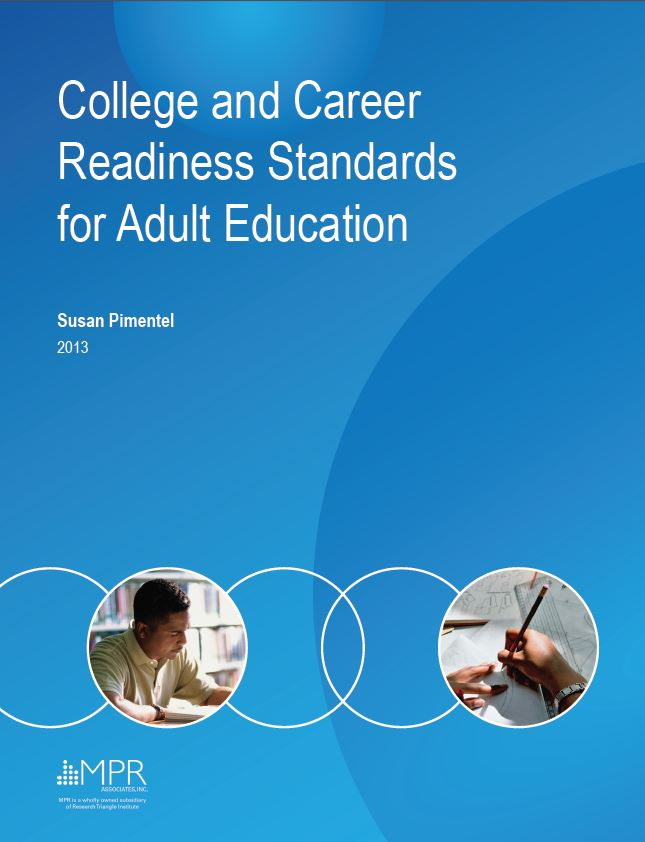 How are things changing in adult education?
Rigorous instruction
Academic prep
Career pathways
Evolving technology
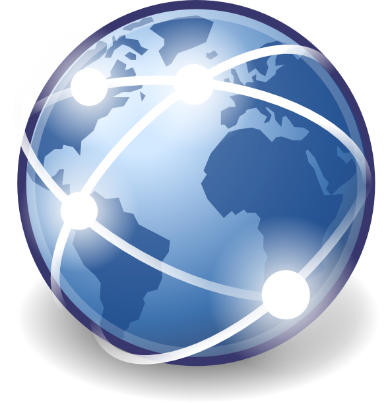 14
[Speaker Notes: Say: There have been several changes in adult education over the past few years that have made this new framework necessary. With the release of the College and Career Readiness Standards for Adult Education, rigorous instruction has become a major focus of adult education. The purpose of providing rigorous instruction is to help students gain the skills they need for their futures. We are aiming to ensure that students are academically prepared and have the skills they need to do well in postsecondary education. We are also aiming to ensure that they have the skills to be successful in the workplace AND to facilitate their transition from adult education to the workplace through career pathways. This can be done by creating bridge classes, where students learn the skills they need for a specific career, or by simply helping students to connect with perspective employers.

Another important change is the ongoing evolution of technology. We need to help our students keep up with it so they are not left behind.]
Organization
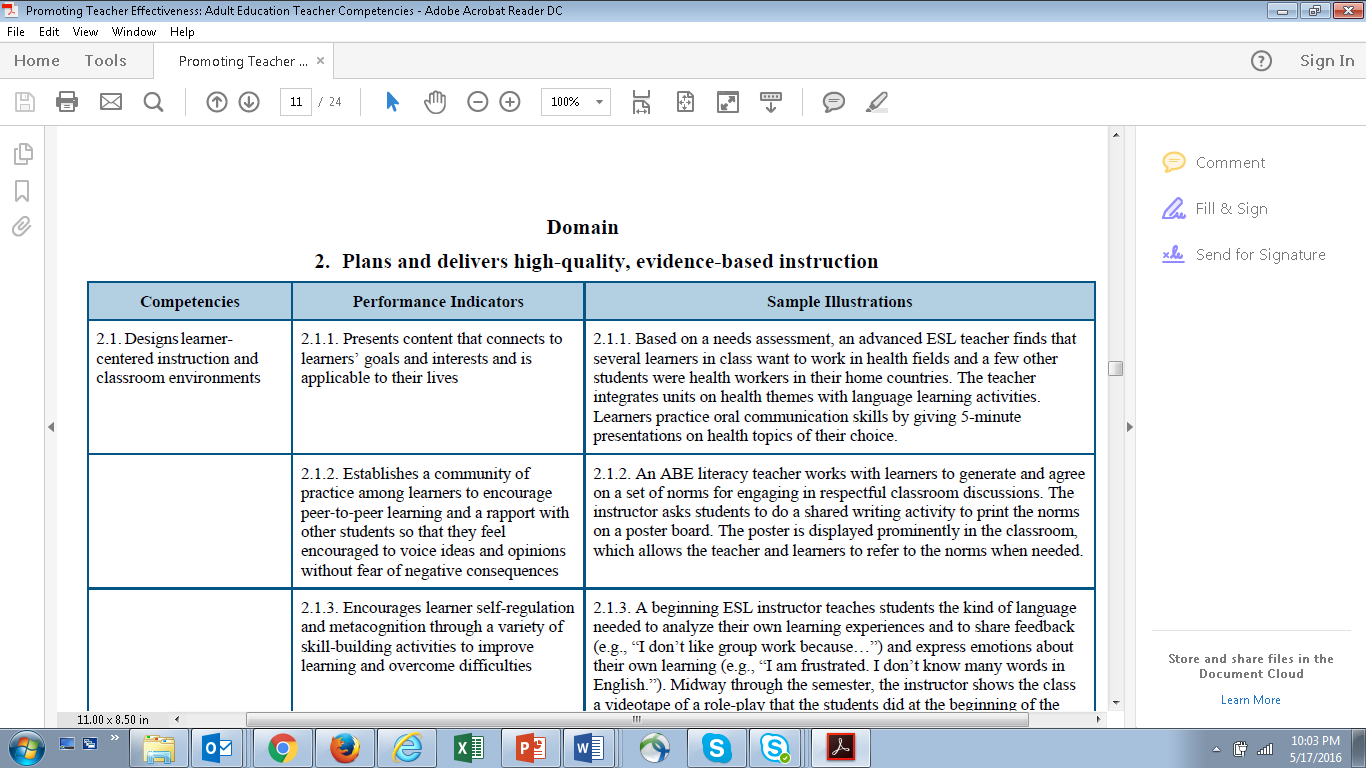 15
[Speaker Notes: Say: Take a look at page 6 of your competency document. The competencies are organized into four broad areas of skills and knowledge domains (click to reveal animation). These are at the top of the page. The domains are then broken into specific demonstrable and observable areas of performance competencies (click to reveal animation). [Instruct participants to follow along in the brief] In the first column of the table, you will see the competencies, and next to it, one column to the right, each competency is further detailed through a set of performance indicators. These articulate what the performance of this competency looks like in an adult education context. 

The performance indicator (click to reveal animation) tells us how we go about performing each competency. For example, on page 10 of the competencies brief, you will see that the first of three performance indicators for Competency 2.1 is: “Presents content that connects to learners’ goals and interests and is applicable to their lives.” It tells us that we need to know our students’ goals and interests and that we need to connect course content to those goals and interests.

Each performance indicator is accompanied by a sample illustration (click to reveal animation) in the far right column, which provides an example of the practice in different adult education settings, for example an Intermediate ESL class, an ABE class, a multilevel ESL class, or an ASE class.]
The Domains
Adult education teachers engage in four broad areas of activity:
Monitor and manage student learning and performance through data;
Plan and deliver high-quality, evidence-based instruction;
Effectively communicate to motivate and engage learners; and
Pursue professionalism and continually build knowledge and skills.
16
[Speaker Notes: Say: These are the four domains, or areas of activity, that an adult education teacher engages in. 

The first domain focuses on gathering data to inform, evaluate, and adapt instruction. What kinds of data can we use to inform instruction? (Have participants think on their own, discuss in pairs, and share out to the group. Possible answers could be needs assessments, classroom observation, interviews, quizzes, CASAS test scores, or portfolios, among others.) How do we use this data to inform instruction? (The data tell us what students are struggling with so we can re-teach and/or provide additional practice.)

The second domain focuses on how we teach our adult learners. What does high-quality, evidence-based instruction look like? (Have participants think on their own, discuss in pairs, and share out to the group. Possible answers could be clear lesson objectives, relevant/applicable content, strong classroom community, multiple means and modalities for presenting and engaging learners with concepts, coherent sequence and progression of learning, feedback to students, various grouping strategies, or modeling, among others.)

The third domain focuses on communication in the classroom. Why is effective communication important for motivating and engaging learners? How do effective teachers do this? (Have participants think on their own, discuss in pairs, and share out to the group. Possible answers could be students need to know how what they are learning will help them meet their goals; students need to understand instructions and the purpose of activities; teachers need to provide feedback that students can understand; students need to feel comfortable asking questions; or students need to feel like the teacher respects and cares about them, among others.) 

The fourth domain focuses on the need for effective teachers to build their knowledge and skills. What kind of knowledge and skills do teachers need? (Content area knowledge and teaching skills for subjects and populations taught.) What are some ways teachers can develop the knowledge and skills they need? (Have participants think on their own, discuss in pairs, and share out to the group. Possible answers could be formal education (graduate school), pre-service learning, job-embedded learning, participation in professional development activities, professional development networks, or learning communities, among others.)]
DOMAIN 2: Plans and delivers high-quality, evidence-based instruction
17
[Speaker Notes: Say: If there are no more questions, now we are going to turn our attention to the competencies in Domain 2. There is space available for notetaking on Handout 5.]
The Five Competencies of Domain 2
18
[Speaker Notes: NOTE: This slide is animated. Click through the animation so each competency will appear.

Say: The five competencies of Domain 2, “delivering high-quality, evidence-based instruction,” are: 

2.1. Designs learner-centered instruction and classroom environments;
2.2. Designs standards-based instructional units and lesson plans;
2.3. Uses instructional techniques that are effective with adult learners;
2.4. Designs instruction to build learners’ technology and digital media literacy skills; and 
2.5. Designs instruction to build learners’ higher-order thinking, communication, and problemsolving skills.]
Learner-centered
The Five Competencies of Domain 2
Higher-order thinking
Standards-based
Effective techniques
Media literacy
LEARNER
19
[Speaker Notes: Say: The five competencies build on each other and work together. To have learner-centered instruction in classroom environments, it is important that your instructional units and lesson plans be standards-based. Your instructional units and lesson plans need to include instructional techniques that are effective with adult learners. Instructional techniques that are effective with adult learners and are used within a learner-centered classroom environment will help you to build learners’ technology and digital media literacy skills. Instruction that is designed to build learners’ higher-order thinking, communication, and problem-solving skills is also a critical part of standards-based instruction.
So, although they are presented as five distinct competencies, they are all interconnected.]
Discussion 3
The first competency in this domain is “designs learner-centered instruction and classroom environments”
What does it mean to be learner-centered?
What does it mean to be teacher-centered?
Type some example of teacher-centered and learner-centered approaches in the chat boxes is
20
[Speaker Notes: 2 chat pods title Teacher-Centered and Learner-Centered]
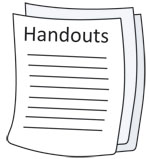 2.1. Designs Learner-Centered Instruction and Classroom Environments
1
Student-Centered
Teacher-Centered
Focus is on both students and the instructor
Focus is on the instructor
Instructor talks; students listen
Instructor models; students interact with the instructor and other students
Students work in pairs, in groups, or alone depending on the purpose of the activity
Students work alone
http://www.nclrc.org/essentials/goalsmethods/learncentpop.html
21
[Speaker Notes: NOTE: This slide is animated. Click through the animation so each row will appear.

Say: The first competency is “designs learner-centered instruction and classroom environments.” This means that the teacher creates an environment in the classroom that places the learner at the center of the learning process rather than the instructor. In the traditional classroom, the teacher is at the front of the room lecturing. In learner-centered instruction, teachers shift their thinking from seeing themselves as the primary source of information to seeing themselves as partners with their students in the students’ learning. This is important because it will empower your students and help them to recognize that they have a hand in their own learning.

Now take a few minutes to look at Handout 6 and make a list of ways that the student-centered classroom is different from the teacher-centered one.

Ask participants to take 3 minutes to work with the person sitting next them and brainstorm together some differences between teacher-centered and student-centered classrooms. They can use Handout 6 to jot down their ideas. When the 3 minutes are up, ask for three volunteers to share one idea that their pairs came up with.

Say: Here are some of the ideas I came up with:
While the focus in a teacher-centered classroom is on the instructor, the focus in a student-centered classroom is on both students and instructors.
In a teacher-centered classroom, the instructor talks and the students listen. In a student-centered classroom, the instructor models and students interact with the instructor and other students.
In a teacher-centered classroom, students work alone. In a student-centered classroom, students work in pairs, in groups, or alone depending on the purpose of the activity.

Relate these concepts to the ones that participants have already shared.]
2.1. Designs Learner-Centered Instruction and Classroom Environments
Student-Centered
Teacher-Centered
Students answer each other’s questions, using the instructor as an information resource
Instructor answers students’ questions
Instructor chooses topics
Students have some choice of topics
Instructor evaluates student learning
Students evaluate their own learning; the instructor also evaluates
http://www.nclrc.org/essentials/goalsmethods/learncentpop.html
22
[Speaker Notes: NOTE: This slide is animated. Click through the animation so each row will appear. 

Say: And some more:
In a teacher-centered classroom, the instructor answers students’ questions. In a student-centered classroom, students answer each other’s questions, using the instructor as an information resource.
In a teacher-centered classroom, the instructor chooses topics. In a student-centered classroom, students have some choice of topics.
In a teacher-centered classroom, the instructor evaluates student learning. In a student-centered classroom, students evaluate their own learning; the instructor also evaluates.

Relate these concepts to the ones that participants have already come up with.]
Teacher-Centered vs. Learner-Centered
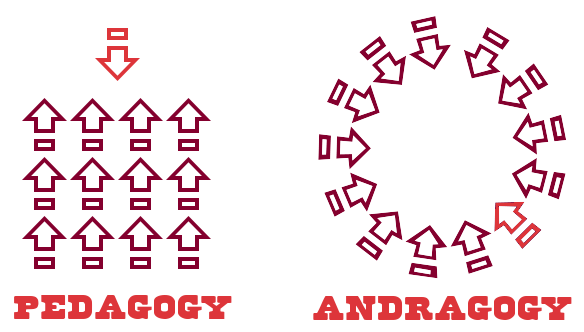 23
[Speaker Notes: Say: Here is another way of looking at the difference between teacher-centered and learner-centered. Do you see the teacher in the learner-centered diagram? Right, she is like one of the participants.]
2.2. Designs Standards-Based Instructional Units and Lesson Plans
24
[Speaker Notes: Say: This competency identifies the importance of standards as the basis of classroom instruction. By designing instructional units and lesson plans around standards, teachers can ensure that their students are learning what they need to learn to be successful. 

Standards are a set of guideposts that answer the question, what should students know and be able to do in various topic areas, such as:
Reading informational texts; 
Writing for a specific audience; or
Mathematical topics, such as measurement and data.

To support students in meeting the standards, we provide a curriculum that is aligned with  learning objectives. Teachers will know if students are making progress toward and reaching the standards through formative and summative assessments.]
2.3. Uses Instructional Techniques That Are Effective With Adult Learners
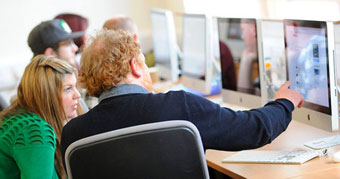 25
[Speaker Notes: Say: The third competency is, “uses instructional techniques that are effective with adult learners.” Many instructional techniques that are effective in K–12 are also effective with adult learners, but this is not always the case. This competency emphasizes that teachers should use the techniques that have been shown to work with adults. It asks teachers to be sensitive to who their students are and what works for these students. It is critical because sometimes adult education teachers come from the K–12 system and just assume that they can use the exact same techniques with their adult learners as they had with their former students, and this is not the case.]
2.3. Uses Instructional Techniques That Are Effective With Adult Learners
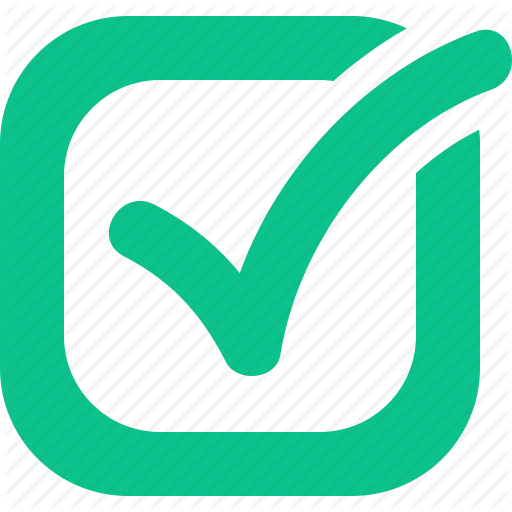 Adults need to know why
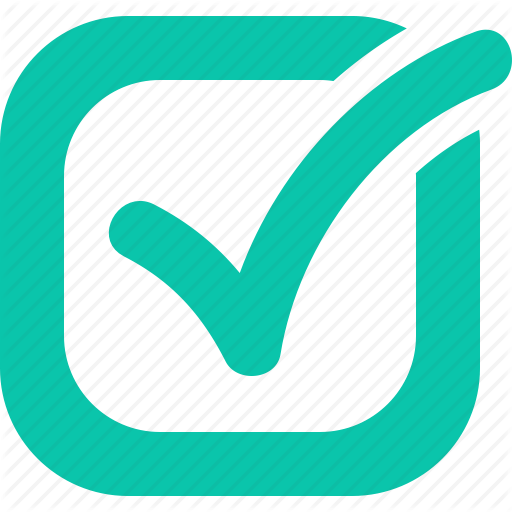 Adults can be self-directed
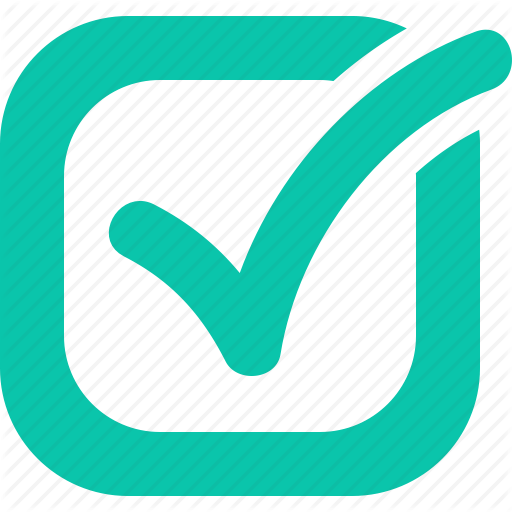 Adults have more experience
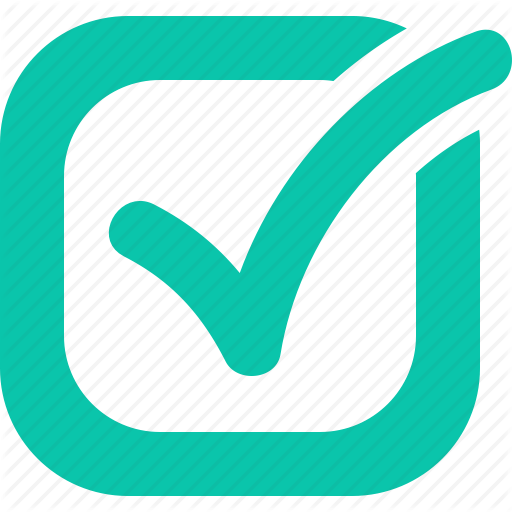 Adult motivations are different
26
[Speaker Notes: NOTE: This slide is animated. Click through the animation so each instructional technique will appear. 

Say: What are some of the things that make teaching adults different from teaching kids? 

Have participants turn to a partner to discuss. Share out.

Say: Those are all great observations! You will see that they have a lot in common with what Malcolm Knowles, a key figure in the theory of adult learning, has identified as some of the key differences: 
Adults need to know why they are learning something, because compared with students, adults have many more roles in life that compete for their time and attention.
Adult are quite capable of self-direction and should be supported to make their own decisions about what and how they will learn
Adults bring a wide variety of experience to the classroom, and instruction should be encouraged to build on that experience
Adults are motivated to learn as long as they perceive that what they are learning will help them to reach a goal or solve a problem.]
2.4. Designs Instruction to Build Learners’ Technology and Digital Media Literacy Skills
Is technology a basic skill?
What technology do you use in your classroom now?
What is digital media literacy?
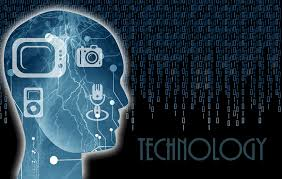 https://pixabay.com/en/technology-digits-human-data-662833/
27
[Speaker Notes: NOTE: This slide is animated. Click through the animation so each question will appear. 

Say: The fourth competency is “designs instruction to build learners’ technology and digital media literacy skills.” Technology and digital literacy are important now more than ever. Students need these skills for college and career readiness, and this competency acknowledges the important role these skills play in students’ future success.

Ask: Is technology a basic skill? Get responses from one or two participants. What types of technology do you already use with your students? Get responses from one or two participants. What is digital media literacy? Get responses from one or two participants.]
2.4. Designs Instruction to Build Learners’ Technology and Digital Media Literacy Skills
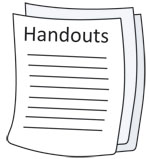 2
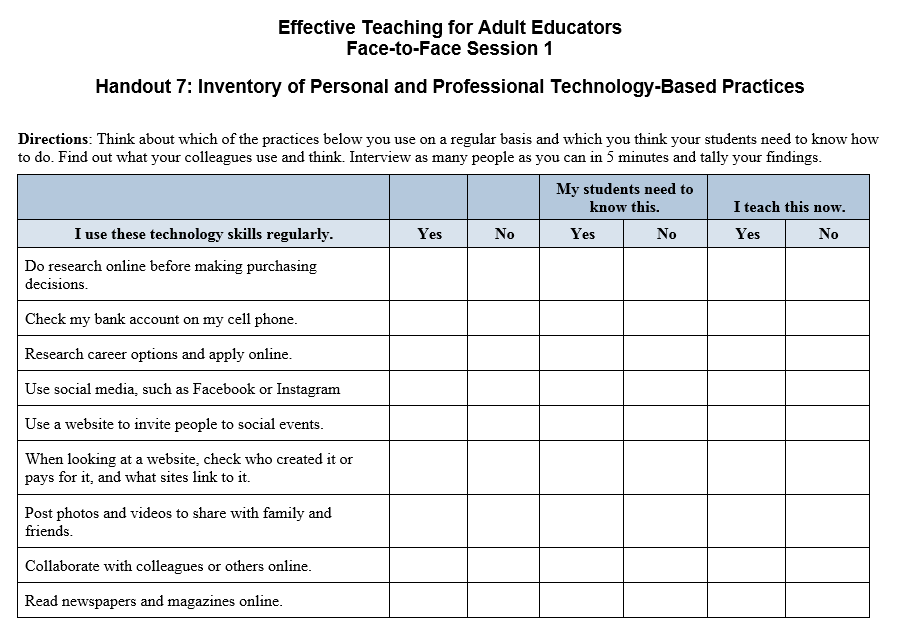 28
[Speaker Notes: Say: The PIAAC (Program for the International Assessment of Adult Competencies), an international assessment of adult basic skills, has a section about problem solving in a technology-rich environment. Let’s spend a little time thinking about what technology skills we use often, and whether our students have the same needs. Please take out Handout 2. Answer the questions for yourself in the first two empty columns. Then think about what your students need to know to succeed and whether or not you already do this in your classroom before completing the rest of the handout.]
Domain 3:Effectively communicates to motivate and engage learners
29
[Speaker Notes: Say: We in this room are a diverse group, and we need to communicate clearly among ourselves and with our learners. To that end, we are now moving into Domain 3: Effectively communicates to motivate and engage learners.]
The Four Competencies of Domain 3
30
[Speaker Notes: Note: This slide is animated. Click to have each competency appear, and ask someone to read each one, either from the screen or from their Adult Education Teacher Competencies handout. 

Say: Let’s quickly review the four competencies of Domain 3. You can follow along in your competency list. Can someone read the first one?

3.1. Communicates high expectations of learners and motivates them to persist to meet their goals;
3.2. Communicates in a clear and understandable way;
3.3. Engages in active listening, dialogue, and questioning to facilitate and support learning; and
3.4. Models an understanding of diversity.]
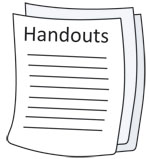 Practice With Domain 3:What Could Possibly Be Wrong?
3
Choose to read either ESL or CTE scenario on Handout 3
When ready, type in the chat box for your scenario
What do you think went wrong?
What could the teacher do differently?
What competency is illustrated?
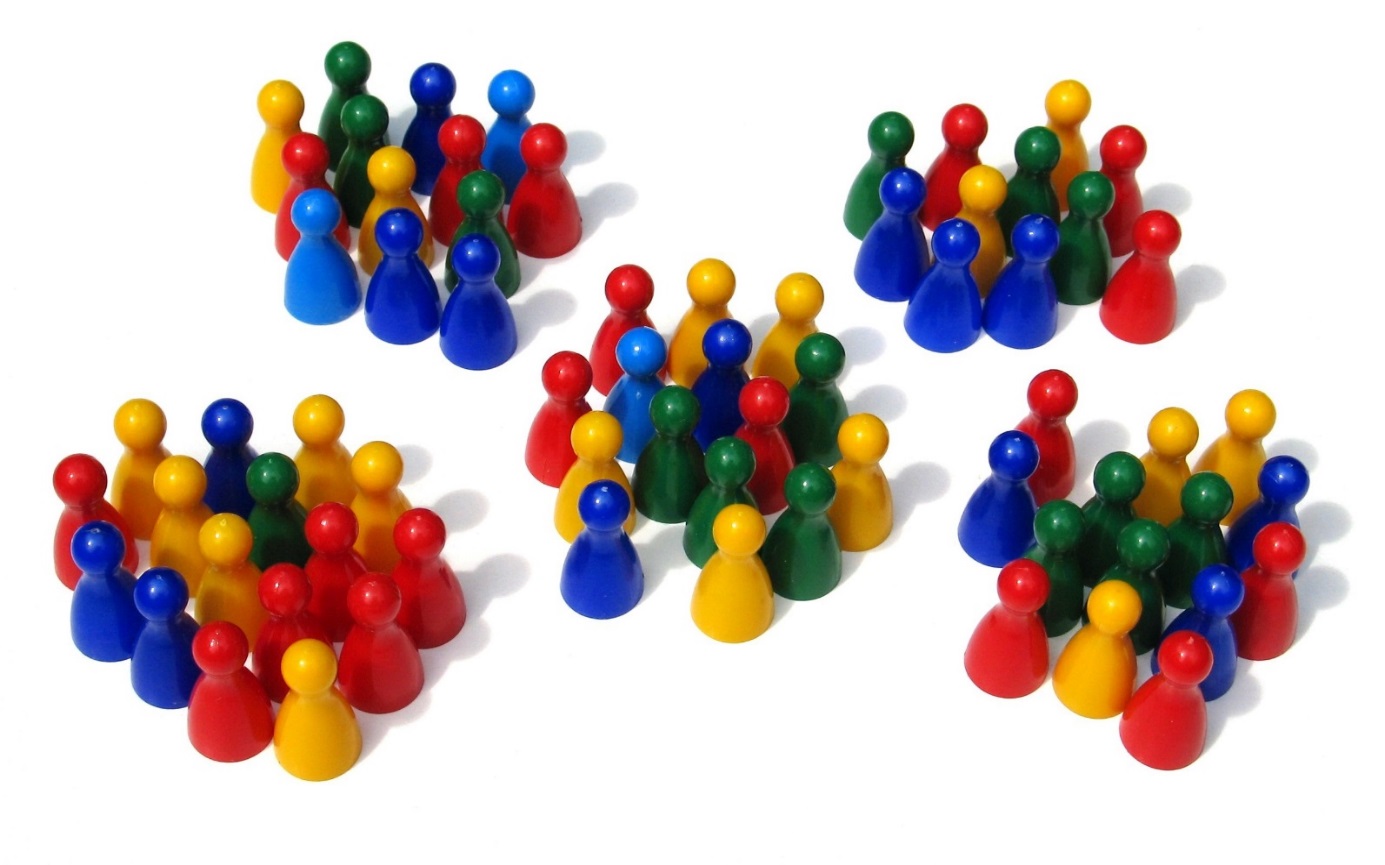 31
[Speaker Notes: 2 chat boxes labeled ESL and CTE

 Circulate to help groups stay on task and provide assistance as needed. If a group finishes before the others, suggest that they choose and discuss another one of the descriptions.]
ESL
CTE
Sarah is a very enthusiastic teacher and tries to go above and beyond for her Intermediate ESL students. When they are doing the unit on employment, she asks them what their goals are in terms of jobs. Several students are interested in careers in health care, so Sarah shows a video of a registered nurse talking about her job responsibilities. The nurse speaks quickly and uses lots of medical terms. After the video, Sarah asks her students if they have any questions, but nobody asks a question.
Rebecca is teaching a medical assisting class. She has 30 students from diverse backgrounds. She notices that many of her students only want to do group work or practice procedures with their friends, or with others from the same background. When she asks them to find a partner to practice taking blood pressure, she sees that they all pair up with someone from the same background. She decides not to confront this behavior, since most of her students are studying and successfully passing the quizzes, so she allows them to select their own group for each activity.
What do you think went wrong, if anything, and what could the teacher do differently?
32
The Four Domains
33
Online Self-Assessment
34
[Speaker Notes: Say: We in this room are a diverse group, and we need to communicate clearly among ourselves and with our learners. To that end, we are now moving into Domain 3: Effectively communicates to motivate and engage learners.]
Self Assessment Tool
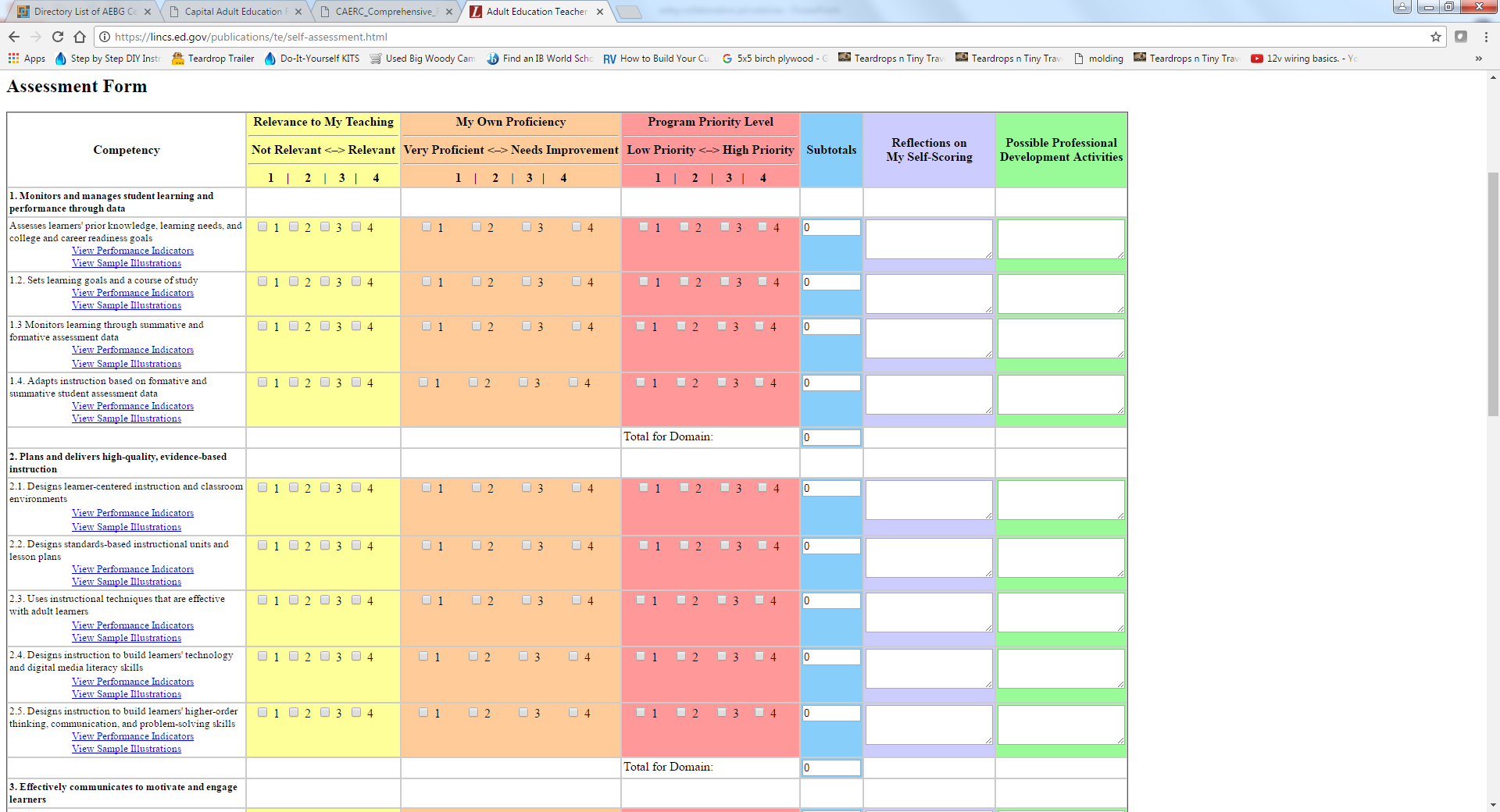 https://lincs.ed.gov/publications/te/self-assessment.html
35
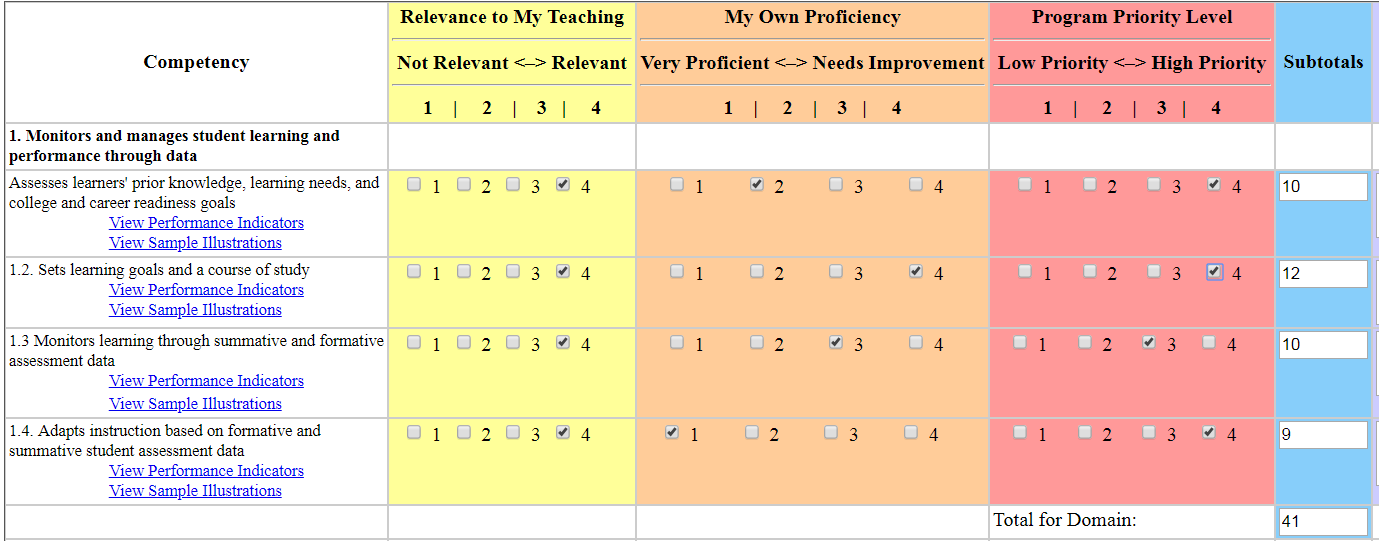 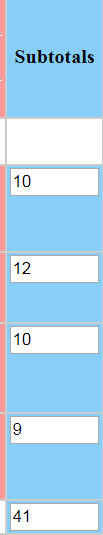 36
[Speaker Notes: Veronica – this slide has 2 animations that might not work in Connect, both on the subtotals. You can delete them if they don’t work, but leave the red outline.

Say: You can see how I rated my own teaching. What do the subtotals tell you? They are just adding up the total number for each item. Is competency reflected by a high number of a low number? Right, a low number.

So you will be able to see an indication of your overall competence for each domain as well as specific items you might choose to work on.]
Questions
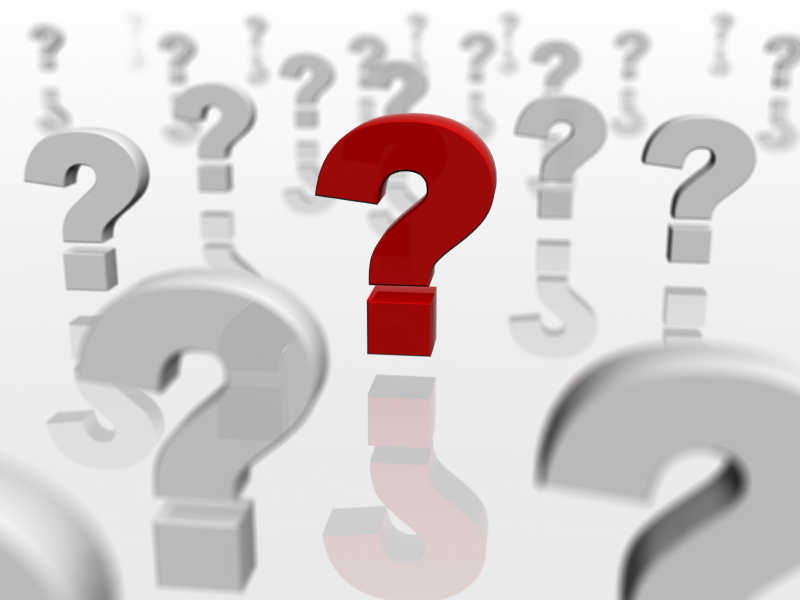 37
[Speaker Notes: Say: Address any questions posed in the pre-session here and ask if anyone has any questions about anything that has been covered so far. 

What kinds of data can we use to inform instruction?
How do we use this data to inform instruction?
What does high-quality evidence-based instruction look like?
Why is effective communication important for motivating and engaging learners? How do effective teachers do this?
What kind of knowledge and skills do teachers need?
What are some ways teachers can do this?]
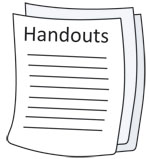 Resources
5
American Institutes for Research (2015). Promoting teacher effectiveness: Adult education teacher competencies. Washington, DC: U.S. Department of Education. Retrieved from https://lincs.ed.gov/publications/te/competencies.pdf
Instructor Competencies Self-Assessment  https://lincs.ed.gov/publications/te/self-assessment.html 
Literacy Information and Communication System (LINCS): Teacher Effectiveness in Adult Education https://lincs.ed.gov/programs/teachereffectiveness, Adult Education Teacher Competencies https://lincs.ed.gov/programs/teachereffectiveness/competencies,  Teacher Effectiveness Online Courses https://lincs.ed.gov/programs/teachereffectiveness/online-courses
38
Thank you!
39